Lecture 04Arrays and Strings
CS211 – Fundamentals of Computer Programming II
Branden Ghena – Fall 2021
Slides adapted from:Jesse Tov
Administrivia
Homework 1 is due today

Lab03 is released today (due Sunday)
Practice manipulating strings

Homework 2 will be released late tonight (due next Thursday)
Lots of string manipulation
Get started early!

Partner assignment (work with 1 or 0 other people)
We’ll put out a survey for people who want to be matched
Includes “hidden tests”
2
Administrivia
Campuswire issues
Seems to be crashing every night right now…

We’re watching this and will move to a new platform if necessary
3
Today’s Goals
More practice with pointers and why they are useful
4
Getting the code for today
cd ~/cs211/lec/		(or wherever you put stuff)
tar -xkvf ~cs211/lec/04_arrays_strings.tgz
cd 04_arrays_strings/
5
Outline
What are pointers?
Why are pointers?

Arrays

Characters
Strings
Arguments to main
6
Pointers are another type of value
Values could be a number, like 5 or 6.27
Or they could be a “pointer” to an object
Points at the object, not the variable or value
It points at the “chunk of memory”
Technically, in C it holds the address of that memory
7
C syntax for pointers
Pointers are a family of types
Each pointer is an existing C type, followed by a *

To get the pointer to an existing variable, use the & operator
Returns the address of that variable

Example:

int z = 5;
int* z_pointer = &z;
8
Possible pointer values
Uninitialized
unsigned long* zeta;

Pointing at an existing object
char* letter_ptr = &my_char;

Null (explicitly pointing at nothing)
int* p = NULL;
bool* b = NULL;
double* d = NULL;

NULL works for any pointer type
NULL is NOT the same as uninitialized (🐝)
Dereferencing a null pointer is an error (segfault)
9
Some things to remember about pointers
Remember that a pointer is a type
int*, char*, short*, bool*, double*, size_t*, etc.
Think carefully about whether the pointer is being modified or the value in the object it points to
my_pointer = &x; // modifies which object we are pointing at
*my_pointer = x; // modifies the value in the object we are pointing at
Remember that pointer variables are themselves variables
They have values: the address of the object being pointed at
They name objects: memory is allocated to hold the address
10
C things that make pointers annoying
For pointer types, the * doesn’t have to be next to the type
These three all mean exactly the same thing:
int*        x; // I strongly recommend you use this
int    *    x;
int        *x;
11
C things that make pointers annoying
For pointer types, the * doesn’t have to be next to the type
These three all mean exactly the same thing:
int*        x; // I strongly recommend you use this
int    *    x;
int        *x;

The * operator also means multiplication
signed long w = *t * *v; // multiply values referenced
					  // by the pointers t and v
12
Never define multiple variables at once
You can define multiple variables at once in C
double x, y, radius;

Equivalent code:
double x;
double y;
double radius;
13
Never define multiple variables at once
But this breaks when you’re using pointers
double* x, y, radius;

Equivalent code:
double* x;
double y;
double radius;

To write that line correctly, you need to write:
double *x, *y, *radius;  OR double * x, * y, * radius; (spacing doesn’t matter)
Or just never ever declare multiple variables in the same line!
Not pointers!!! 😱
14
Outline
What are pointers?
Why are pointers?

Arrays

Characters
Strings
Arguments to main
15
Pointers functions directly modify values inside variables
Normally, functions get a copy of the value inside the variable

With pointers, functions can directly modify the variable
The function gets a copy of the pointer to the variable
16
Adding two to a variable WITHOUT pointers
int add_two(int n) {
  return n+2;
}

int main(void) {
  int x = 15;  x = add_two(x);  printf(“%d\n”, x);  return 0;}
17
Adding two to a variable WITH pointers
void add_two(int* n) {
  *n += 2;
}

int main(void) {
  int x = 15;  add_two(&x);  printf(“%d\n”, x);  return 0;}
18
Side-by-side comparison of without/with pointers
void add_two(int n) {
  return n+2;
}

int main(void) {
  int x = 15;  x = add_two(x);  printf(“%d\n”, x);  return 0;}
void add_two(int* n) {
  *n += 2;
}

int main(void) {
  int x = 15;  add_two(&x);  printf(“%d\n”, x);  return 0;}
19
Scanf example
scanf() uses pointers to write to the variables you pass it

int x = 0;
int count = scanf(“%d”, &x);

Pointers allow scanf() to read results directly into your variable
scanf() also simultaneously returns the number of arguments matched

For homework 1, for example, scanf() needs to match three inputs
Without pointers, you would only be able to match one
20
Another example: what if we want to pass a struct
typedef struct plants {  bool is_watered;  double height;  int num_leaves;} plant_t;
void initialize_oak_tree(plant_t* plant){  (*plant).is_watered = true;  (*plant).height = 10;  (*plant).num_leaves = 100000;}int main(void){  plant_t plant_a;  initialize_oak_tree(&plant_a);  return 0;}
21
Shortcut for pointers to structs
C programs end up using pointers to structs A LOT

It’s annoying to type (*struct).field all the time
So we made a shortcut. These two mean exactly the same thing:(*struct).fieldstruct->field      (that’s dash and greater than)	
This is known as “syntactic sugar”
Bonus syntax to make common things easier
22
Adding a function to print the struct
typedef struct plants {  bool is_watered;  double height;  int num_leaves;} plant_t;
void initialize_oak_tree(plant_t* plant){  (*plant).is_watered = true;  (*plant).height = 10;  (*plant).num_leaves = 100000;}void print_plant(plant_t* plant){  printf(“Plant is %d meters tall and ”         “has %d leaves.\n”,
         plant->height, plant->num_leaves);  if (!plant->watered) {    printf(“\tIt needs to be watered!\n”);  }}
23
Break + Question
double x = 7.0;
double* xptr = &x;
*xptr += 3.0;
x = x / 4.0;
printf(“%f\n”, *xptr);

What value prints?
24
Break + Question
double x = 7.0;
double* xptr = &x;
*xptr += 3.0;
x = x / 4.0;
printf(“%f\n”, *xptr);

What value prints?	2.5
25
Outline
What are pointers?
Why are pointers?

Arrays

Characters
Strings
Arguments to main
26
Array types
Let’s talk about some ideas that really rely on the existence of pointers

The first of these is arrays
Arrays: a variable that holds multiple of a type

Example: one horizontal shelf
Can hold multiple books

A shelf is an “array of books”
27
Arrays in C
int x;



int array_x[4];


Generally:
type variable_name[N];    (array of type with length N)
Multiple objectsfor a single variable,each with their own value
28
Working with values in arrays
Every array has one or more objects, each with their own values
Like fields in a struct

The “slots” in an array are numbered from zero
Arrays in C are zero-indexed


double values[3] = {1.2, -3.5623, 0.0};
double x = values[0];
29
Array assignment example
int data[5];
for (int i=0; i<5; i++) {
  data[i] = 5-i;
}
data[4] = data[0] + data[1];
30
Array assignment example
int data[5];
for (int i=0; i<5; i++) {
  data[i] = 5-i;
}
data[4] = data[0] + data[1];
31
Array assignment example
int data[5];
for (int i=0; i<5; i++) {
  data[i] = 5-i;
}
data[4] = data[0] + data[1];
32
Array assignment example
int data[5];
for (int i=0; i<5; i++) {
  data[i] = 5-i;
}
data[4] = data[0] + data[1];
33
Array assignment example
int data[5];
for (int i=0; i<5; i++) {
  data[i] = 5-i;
}
data[4] = data[0] + data[1];
34
Array assignment example
int data[5];
for (int i=0; i<5; i++) {
  data[i] = 5-i;
}
data[4] = data[0] + data[1];
35
Array assignment example
int data[5];
for (int i=0; i<5; i++) {
  data[i] = 5-i;
}
data[4] = data[0] + data[1];
36
Array assignment example
int data[5];
for (int i=0; i<5; i++) {
  data[i] = 5-i;
}
data[4] = data[0] + data[1];
37
Array assignment example
int data[5];
for (int i=0; i<5; i++) {
  data[i] = 5-i;
}
data[4] = data[0] + data[1];
38
Array assignment example
int data[5];
for (int i=0; i<5; i++) {
  data[i] = 5-i;
}
data[4] = data[0] + data[1];
39
Array assignment example
int data[5];
for (int i=0; i<5; i++) {
  data[i] = 5-i;
}
data[4] = data[0] + data[1];
40
Array assignment example
int data[5];
for (int i=0; i<5; i++) {
  data[i] = 5-i;
}
data[4] = data[0] + data[1];
41
Array assignment example
int data[5];
for (int i=0; i<5; i++) {
  data[i] = 5-i;
}
data[4] = data[0] + data[1];
Remember array[N-1] is the last slot in an array of length N
42
Lengths of arrays
How do you determine how long an array is?

You cannot in C
Hopefully, you remember
Or someone told you

This is an example of C giving you “full control”
Why bother storing the length of the array? That wastes memory
43
The name of the array is like a pointer to the first element
You can treat the name of the array like a pointer
It basically is one

You could dereference it, and you’ll get the value in the first slot of the array

Two ramifications of this:
You can’t pass arrays into functions, only pointers

Array indexing is identical to pointer arithmetic
44
Arrays passed into functions are just pointers
live example
When you pass an array into a function, you don’t pass a copy of the values
Instead you pass a pointer to the start of the array
Be sure to pass a length as well! (no way to determine that in C)

void print_array(int* values, int count) {
  . . .
}

int main(void) {
  int array[10] = {1, 2, 3, 4, 5, 5, 4, 3, 2, 1};
  print_array(array, 10);
  return 0;
}
45
Array indexing is pointer arithmetic
live example
Indexing into arrays is just adding to the pointer value
Example, these two are equivalent:

array[10]

*(array+10)

As are these two:

	&(array[7])

	array+7
46
DANGER! Nothing stops you from going past the end of an array
live example
C does not check whether your array accesses are valid
It just tries to grab the value in the memory you asked for

Going past the end (or before the beginning) of an array is UNDEFINED BEHAVIOR
Could result in anything happening

If you’re lucky, the code will crash
But you will not always get lucky
Be sure to always check if you’re going past the end of the array
47
Ways of creating arrays
Statically sized “local variable” (a variable inside a function)
int array[10];

Dynamically sized local variable
int data_size;
scanf(“%d”, &data_size);
int data[data_size]; // probably should have checked
				   // the value in data_size first...
48
One more way to create arrays
Using a library that gives you a chunk of memory for the objects

Example
double* array = malloc(4 * sizeof(double));

malloc() returns a pointer to an amount of memory requested
sizeof() returns the size of a type in bytes
4 slots, each of which can hold a double

MUCH more about malloc next week
49
C arrays cannot change length
Once an array is created, its length cannot be changed
You cannot grow or shrink the number of slots

You can make a whole new array that’s bigger
Copy over elements from the old array

malloc() and dynamic memory are a way to create new arrays
We’ll talk about this more next week
50
Array of structs example
live example
Arrays can be made of any type
int, float, bool, char, etc.
Also structs!

struct circle {
  double x;
  double y;
  double radius;};

struct circle many_circles[5] = {0};
many_circles[1].x = 1;
many_circles[1].y = 1;
many_circles[1].radius = 2;
Special syntax to initialize all values as zero within the array. Only works for zero.
51
Break + Question
Fill in the remaining code to sum an array in C

int sum_array(int* array, size_t length) {
  int sum = 0;
  for (size_t i=0; ________; ___) {
    sum += ________;
  }
  return sum;
}
52
Break + Question
Fill in the remaining code to sum an array in C

int sum_array(int* array, size_t length) {
  int sum = 0;
  for (size_t i=0; i<length; i++) {
    sum += array[i];
  }
  return sum;
}
53
Outline
What are pointers?
Why are pointers?

Arrays

Characters
Strings
Arguments to main
54
Character types
char, signed char, unsigned char 
Capable of holding numbers from 0 to 255 or -128 to 127

Also capable of holding single “characters”
Letters, digits, symbols

char letter = ‘a’;
char number = ‘1’;
char symbol = ‘~’;
MUST use single quotes in C when referring to characters
55
Characters are both numbers and letters
How can a char hold either a letter or a number?
Each number represents a certain character

Example:
33 is ‘!’
65 is ‘A’
66 is ‘B’
97 is ‘a’
50 is ‘2’
51 is ‘3’
56
ASCII character encoding
Mappings from number to letter
ASCII is one such mapping (https://www.asciitable.com/)
Maps American keyboard characters and symbols
Also special characters like tab, newline, or backspace
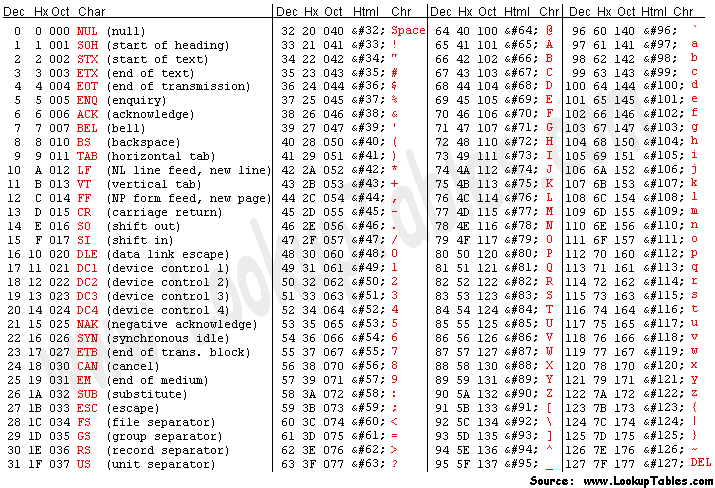 57
Other encoding systems
ASCII was made in 1961 and was never meant to encompass everything (American Standard Code for Information Interchange)

Modern systems use Unicode
Which includes letters in other alphabets
144762 characters from 159 modern and historic written languages
Also includes various symbols like emoji

Doesn’t fit in a char though, that’s only 256 options
We’ll stick to simple ASCII for this class
58
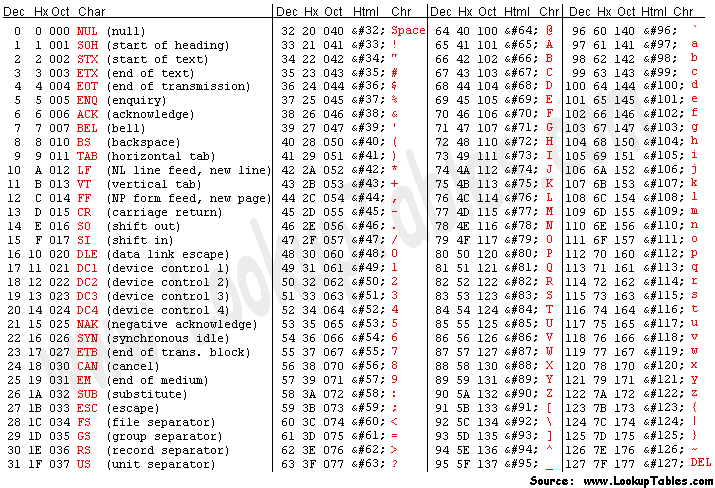 Escape sequences
The first part of the ASCII table was various special sequences
Most of which aren’t relevant anymore, but some are
We need a way to type those “characters”
Also sometimes want to write normal characters that would break C syntax

Escape sequences: \ followed by another symbol (only counts as one character)
Common examples:
\n – newline
\t – tab
\\ – backslash
\’ – single quote
\” – double quote
59
Outline
What are pointers?
Why are pointers?

Arrays

Characters
Strings
Arguments to main
60
Strings in C
C strings are arrays of characters, ending with a null terminator
Null terminator: ‘\0’ character, which is the integer value zero
No relation to NULL pointers

String literals in code are arrays of characters
And a ‘\0’ is placed at the end of them automatically

“Hello!\n”
MUST use double quotes in C when referring to strings
61
Working with strings
const char* phrase = “The cake is a lie”;
printf(“%s\n”, phrase);  	  // prints “The cake is a lie\n”
printf(“%c\n”, phrase[0]); // prints “T\n”

char letter = phrase[2];
62
Working with strings
const char* phrase = “The cake is a lie”;
printf(“%s\n”, phrase);  	  // prints “The cake is a lie\n”
printf(“%c\n”, phrase[0]); // prints “T\n”

char letter = phrase[2];
63
Working with strings
const char* phrase = “The cake is a lie”;
printf(“%s\n”, phrase);  	  // prints “The cake is a lie\n”
printf(“%c\n”, phrase[0]); // prints “T\n”

char letter = phrase[2];
64
Working with strings
const char* phrase = “The cake is a lie”;
printf(“%s\n”, phrase);  	  // prints “The cake is a lie\n”
printf(“%c\n”, phrase[0]); // prints “T\n”

char letter = phrase[2];
65
WARNING! Single quotes versus double quotes
Single quotes mean single characters
‘a’
‘\n’
‘&’

Double quotes mean strings (zero or more characters)
“a”
“alpha”
“”
“She-Ra is the best show ever!\n”

Be careful not to mix them up!
Especially because in many other languages they are identical
66
live example
String literals cannot be modified
const in C marks a variable as constant (a.k.a. immutable)
Example:
const int x = 5;
x++;	// Compilation error!

String literals in C are of type const char*

const char* mystr = “Hello!\n”;
mystr[1] = ‘B’;  // Compilation error!

Just removing the “const” will result in a runtime crash instead…
67
The null terminator marks the end of the string
So, strings are arrays of characters
And there’s no way to know the length of an array in C
So how does printf know when to stop printing characters?

It looks for the null terminator!
68
Iterating through a string
live example
void print_string_chars(char* string) {
  for (size_t i=0; string[i] != ‘\0’; i++) {
    printf(“String[%d] = ‘%c’\n”, i, string[i]);
  }
}

Note that we didn’t need a length this time!
Just iterate until you find the null terminator
69
Making modifiable strings
live example
Two options
Create a new character array with enough room for the stringand then copy over characters from the string literal
Need to be sure to copy over the ‘\0’ for it to be a valid string!
Initialize an array with a string literal

char mystr[] = “abc”;

Creates a character array of length 4 (‘a’, ‘b’, ‘c’, and ‘\0’)
70
A note on writing meaningful code
Technically, NULL pointers and null terminators are both implemented as a value zero (on any modern system)
false is implemented as zero as well
So, technically, you could use any to mean any

But humans will be the ones reading your code
NULL ‘\0’, 0, and false all have different meanings

NULL means pointers
‘\0’ means the end of strings
false means a Boolean value
0 means a number
Use the one that is appropriate to the situation!
71
C has a library for working with strings
#include <string.h>

https://www.cplusplus.com/reference/cstring/
Particularly useful:

strlen() finds the length of a string (not including null terminator)
strcpy() copies the characters of a string
strcmp() compares two strings to determine alphabetic order
Note: you cannot compare two strings with ==
That would just check if the pointers are the same
72
Outline
What are pointers?
Why are pointers?

Arrays

Characters
Strings
Arguments to main
73
Passing arguments to main
We’ve been using “int main(void);” as main()’s signature

Actually, main() can receive arguments, which are what the user called the program with
% ./programname arg1 arg2 arg3
74
Real signature for main
The real signature for main() is:
	int main(int argc, char* argv[]);

argc – the number of strings in argv (length of argv)
argv – an array of strings (array of char*)
The first string is the name of the program itself
The remaining strings are the arguments to the function

By using main(void), we’ve just been ignoring these
Which is fine, because they aren’t always useful
75
Working with argv
live example
Let’s print out all the arguments to the function

int main(int argc, char* argv[]) {
  for (int i=0; i<argc; i++) {
    printf(“Argument %d: \”%s\”\n”, i, argv[i]);
  }

  return 0;
}
76
Outline
What are pointers?
Why are pointers?

Arrays

Characters
Strings
Arguments to main
77
Outline
Bonus: Variable Lifetimes(We’ll get to this in class at some point, but I suspect not today)
78
When is a pointer “valid”?
If it is initialized

If the variable it is referencing still has a valid lifetime
Variables “live” until the end of the scope they were created in
Scopes are defined by { }

Example:

void some_function(void) {
    int a = 5;
}
a goes “out of scope” here
The variable stops being “alive”
79
Examples of variable lifetimes
int main(void) {
  int a = 5;
  printf(“%d\n”, a);

  return 0;
}
80
Examples of variable lifetimes
int main(void) {
  int a = 5;
  printf(“%d\n”, a);

  return 0;
}
81
Examples of variable lifetimes
int main(void) {
  int a = 5;
  printf(“%d\n”, a);

  return 0;
}
82
Examples of variable lifetimes
int main(void) {
  int a = 5;
  printf(“%d\n”, a);

  return 0;
}

Variable a is no longer “alive” at this point
It “poofs” out of existence
The variable is no longer valid
83
Lifetimes go from creation to end brace }
test(17);

void test(int n) {
  int a = 5;
  if (n >= a) {
    int b = 16;
    printf(“%d\n” , b);
  }

  printf(“%d\n”, n);
}
84
Lifetimes go from creation to end brace }
test(17);

void test(int n) {
  int a = 5;
  if (n >= a) {
    int b = 16;
    printf(“%d\n” , b);
  }

  printf(“%d\n”, n);
}
85
Lifetimes go from creation to end brace }
test(17);

void test(int n) {
  int a = 5;
  if (n >= a) {
    int b = 16;
    printf(“%d\n” , b);
  }

  printf(“%d\n”, n);
}
86
Lifetimes go from creation to end brace }
test(17);

void test(int n) {
  int a = 5;
  if (n >= a) {
    int b = 16;
    printf(“%d\n” , b);
  }

  printf(“%d\n”, n);
}
87
Lifetimes go from creation to end brace }
test(17);

void test(int n) {
  int a = 5;
  if (n >= a) {
    int b = 16;
    printf(“%d\n” , b);
  }

  printf(“%d\n”, n);
}
88
Lifetimes go from creation to end brace }
test(17);

void test(int n) {
  int a = 5;
  if (n >= a) {
    int b = 16;
    printf(“%d\n” , b);
  }

  printf(“%d\n”, n);
}
89
Lifetimes go from creation to end brace }
test(17);

void test(int n) {
  int a = 5;
  if (n >= a) {
    int b = 16;
    printf(“%d\n” , b);
  }

  printf(“%d\n”, n);
}
Referring to variable b at this point would be a compilation error
90
Lifetimes go from creation to end brace }
test(17);

void test(int n) {
  int a = 5;
  if (n >= a) {
    int b = 16;
    printf(“%d\n” , b);
  }

  printf(“%d\n”, n);
}
91
Variable lifetimes are what makes loops work
Variables created inside of loops only exist until the end of that iteration of the loop
i.e. they only exist until the next end curly brace }

while (n < 5) {
  int i = 1;
  n += i;}
A new variable i is created each time the loop repeats
92
Dangling pointers reference invalid objects
int* get_pointer_to_value(void) {
  int n = 5;
  return &n;
}

int main(void) {
  int* x = get_pointer_to_value();
  printf(“%d\n”, *x);
  return 0;
}
93
Dangling pointers reference invalid objects
int* get_pointer_to_value(void) {
  int n = 5;
  return &n;
}

int main(void) {
  int* x = get_pointer_to_value();
  printf(“%d\n”, *x);
  return 0;
}
n goes out of scope at the end of this function

So what does the pointer point to???
94
Dangling pointers are especially dangerous
Accessing a dangling pointer is undefined behavior
Anything could happen!

If you are lucky: segmentation fault (a.k.a. SIGSEGV)
The OS kills your program because it accesses invalid memory

If you are unlucky: anything at all
Including returning the correct result the first time you run it and an incorrect result the second time
95
String literals are an exception to scoping rules
live example
String literals always exist
This is why they cannot be modified. They might be reused later

const char* get_pointer_to_string(void) {
  return “oh, hello!”; // this is okay for string literals
}

int main(void) {
  const char* string = get_pointer_to_string();
  printf(“%s\n”, string);
  return 0;
}
96